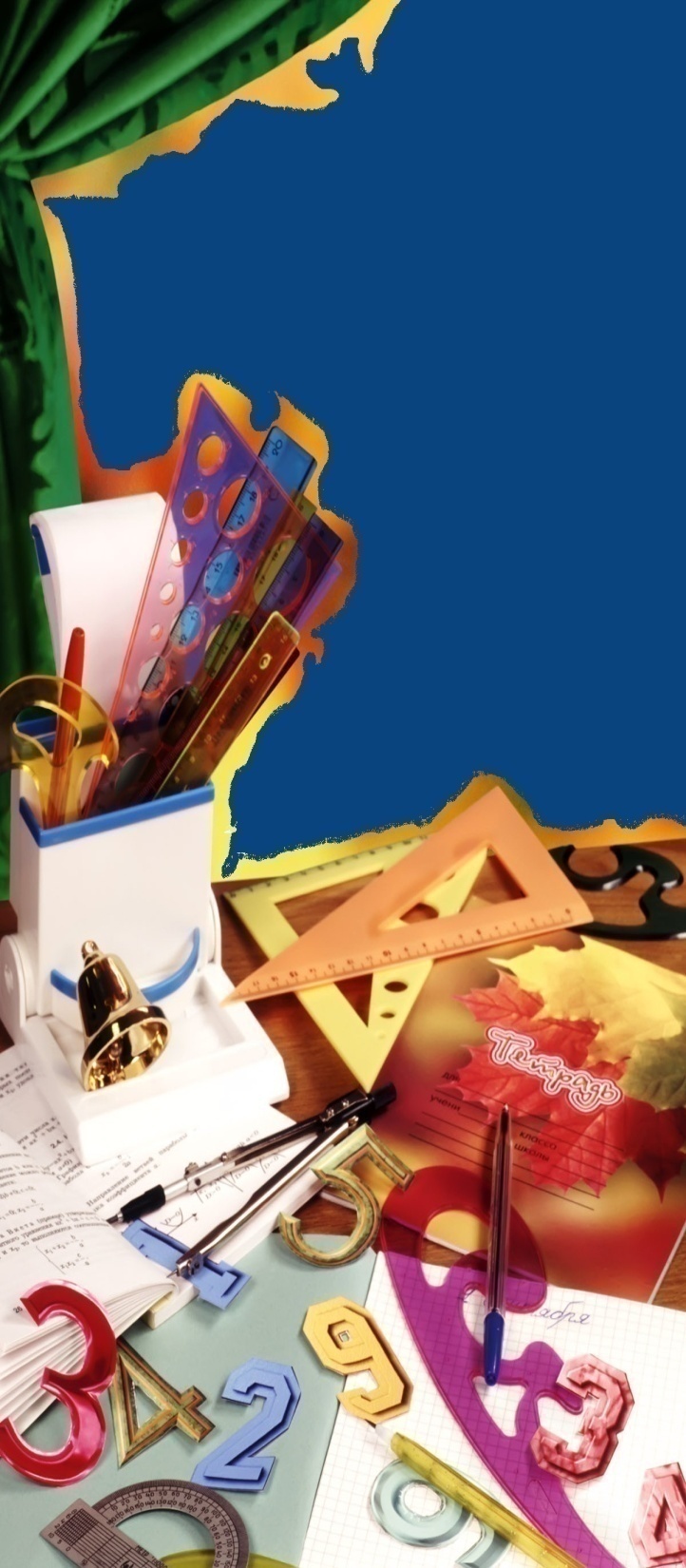 ИННОВАЦИОННЫЕ ТЕХНОЛОГИИ И МЕТОДИКИ В ОБРАЗОВАНИИ
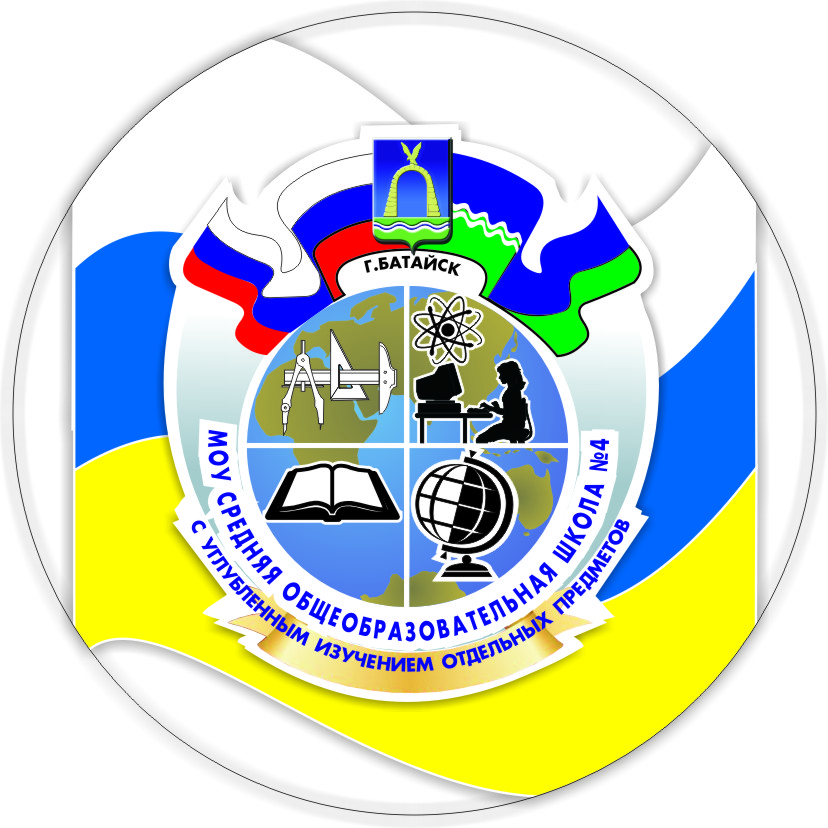 Автор: 
учитель математики и информатики Куц Н.И.
МБОУ СОШ№4
с углубленным изучением
 отдельных предметов
Батайск; 2014
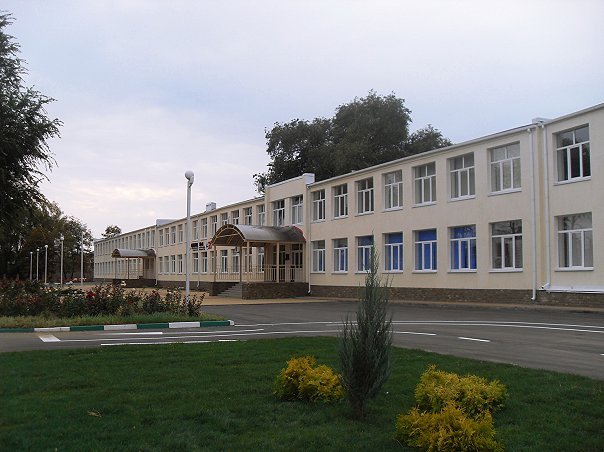 Технология  АМО
АКТИВНЫЕ МЕТОДЫ ОБУЧЕНИЯ - методы, стимулирующие 
    познавательную деятельность обучающихся.
 Строятся в основном на диалоге, предполагающем свободный обмен мнениями о путях разрешения той или иной проблемы. А.м.о. характеризуются высоким уровнем активности учащихся. Возможности раз-личных методов обучения в смысле активизации учебной и учебно-производственной деятельности различны, они зави­сят от природы и содержания соответствующего метода, способов их использования, мастерства педагога. Каждый метод активным делает тот, кто его применяет.
Технология  АМО
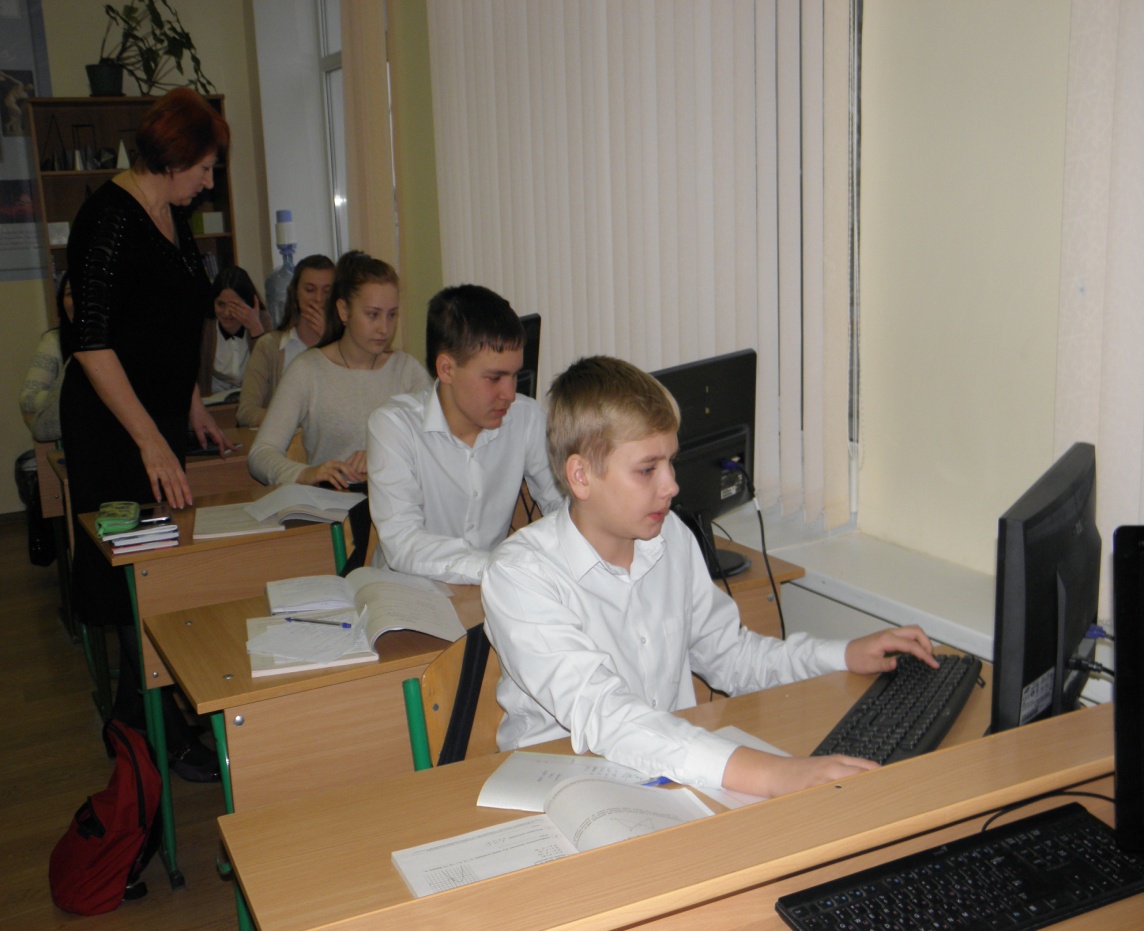 Структура АМО:Фаза 1
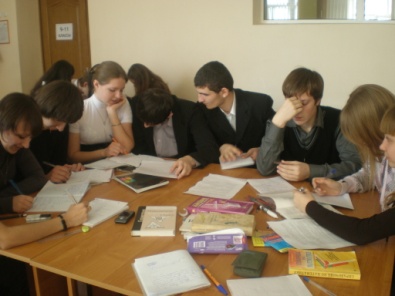 Начало образовательного 
мероприятия
Этапы:
инициация (приветствие, знакомство)
вхождение или погружение в тему (определение целей урока )
 определение ожиданий обучающихся (планирование личностного смысла урока и формирование безопасной образовательной среды)
Структура АМО: Фаза 2
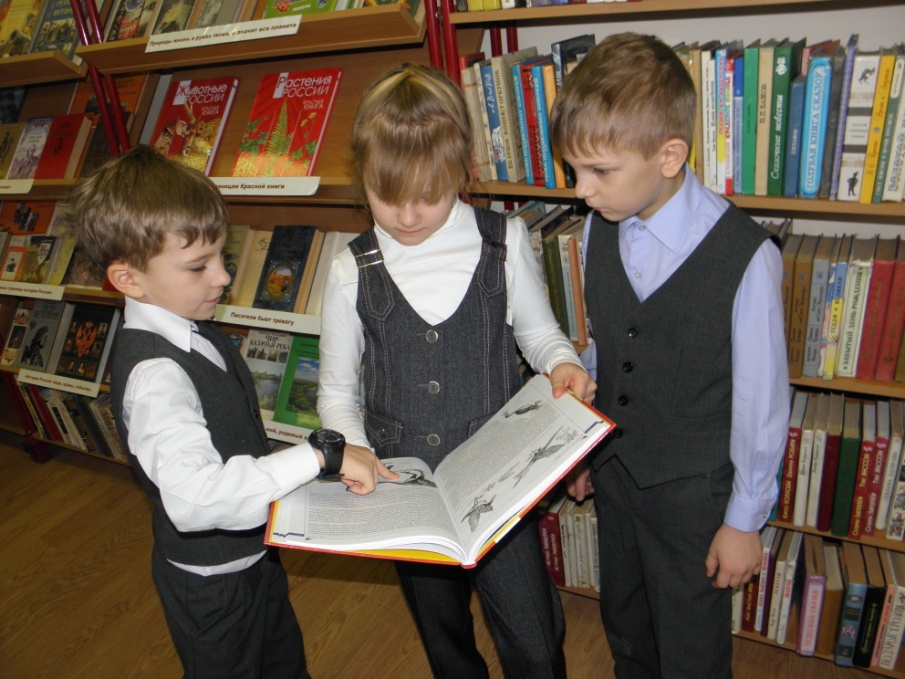 Работа над темой
Этапы:
 закрепление изученного материала (обсуждение домашнего задания)
 интерактивная лекция (передача и объяснение педагогом новой информации)
проработка содержания темы (групповая работа обучающихся над темой урока)
Структура АМО: Фаза 3
Завершение образовательного мероприятия
Этапы:
 эмоциональная разрядка (разминки)
 подведение итогов (рефлексия, анализ и
    оценка урока)
Каждый этап – это полноценный раздел образовательного мероприятия. Объем и содержание раздела определяется темой и целями урока.
Веб-квест от английского "web-quest” – «Интернет поиск».
Веб – квест
Веб – квест - это сайт в Интернете, с которым работают участники проекта, выполняя ту или иную  учебную задачу.
В основе веб-квеста лежит индивидуальная или групповая работа  (часто с распределением ролей) по решению заданной проблемы с использованием интернет-ресурсов, подготовленных автором- модератором проекта.
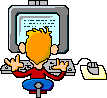 Веб-квест состоит из разделов:
Комментарии для  модератора - методические рекомендации
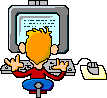 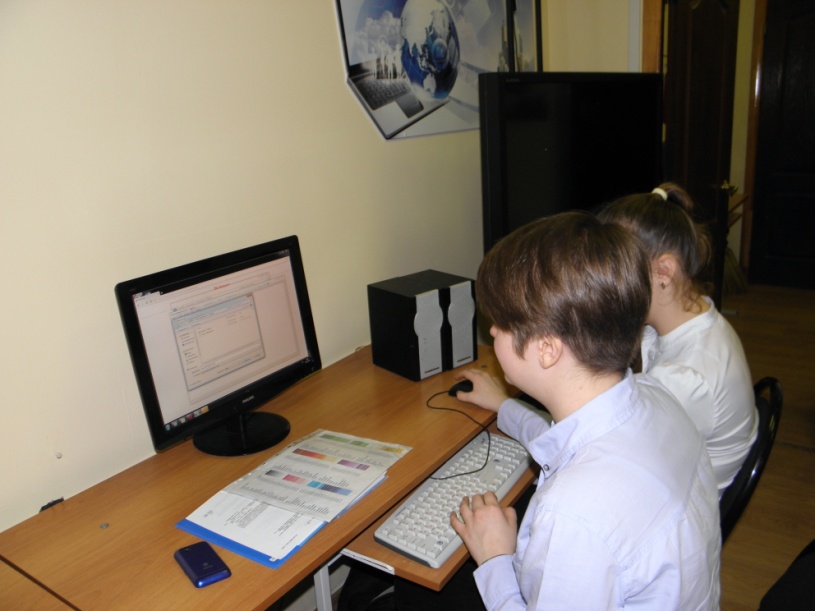 проблемно-ситуативное обучение с
использованием кейсов.
Кейс – технологии
Кейсовая  технология  обучения – это обучение действием.
Кейс – это единый информационный комплекс.
Кейс состоит из трех частей: вспомогательная информация, необходимая для анализа кейса; описание конкретной ситуации; задания к кейсу.
Кейс  может  быть: печатным, 
мультимедийным, видео.
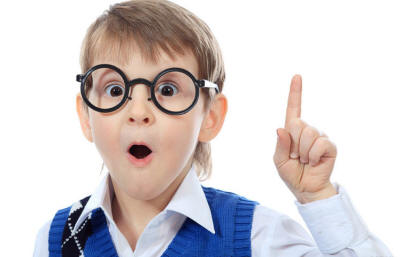 К кейс-технологиям  относятся:
метод инцидента;
 метод разбора деловой корреспонденции;
метод ситуационного анализа (метод анализа конкретных ситуаций, ситуационные задачи и упражнения; кейс - стадии);
игровое проектирование;
метод ситуационно-ролевых игр;
метод дискуссии
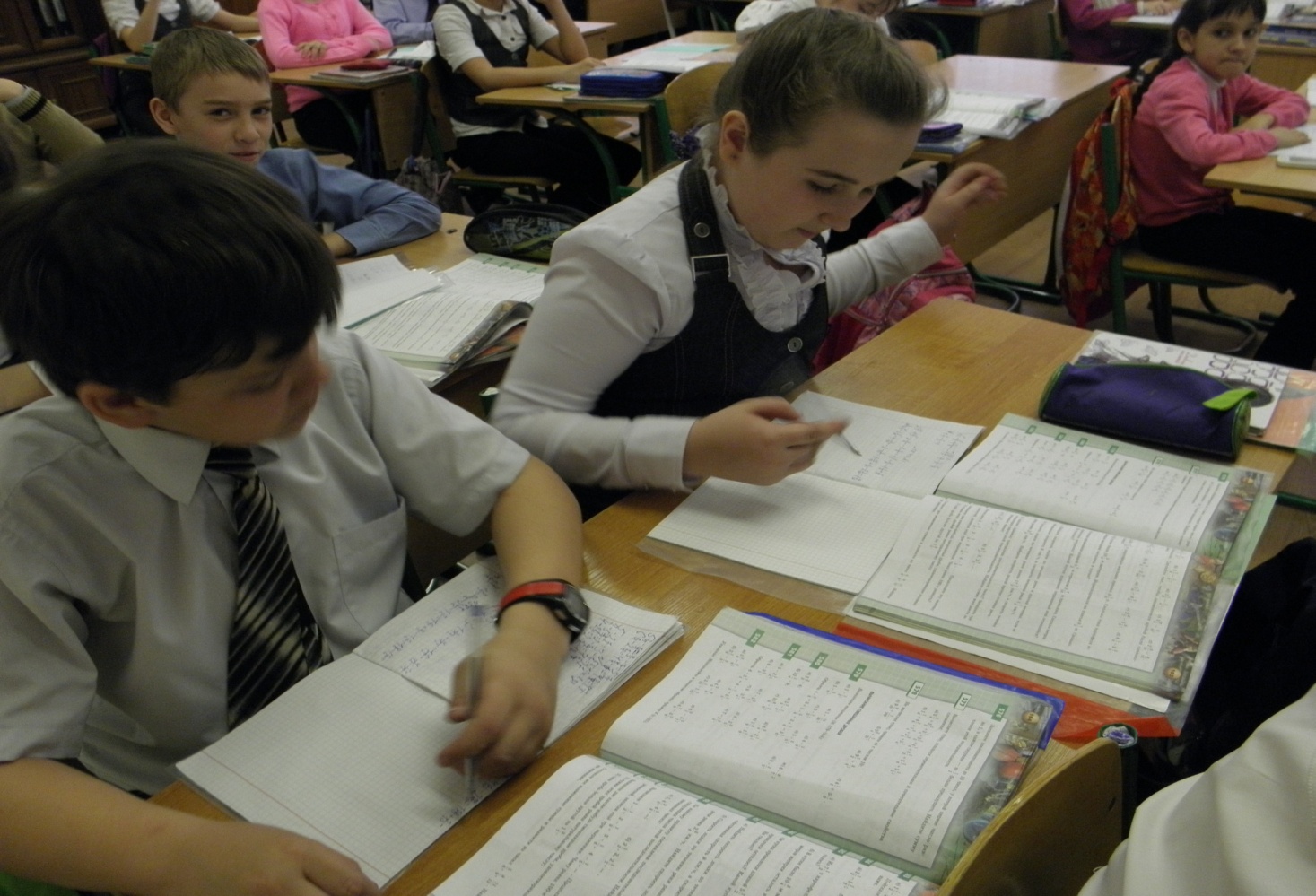 Технология  критического  мышления
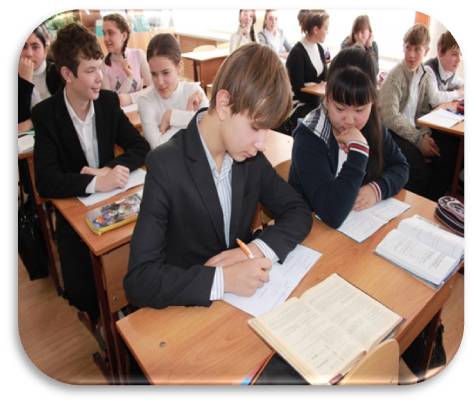 Технология  деятельностного  метода – ТДМ
Основные принципы :
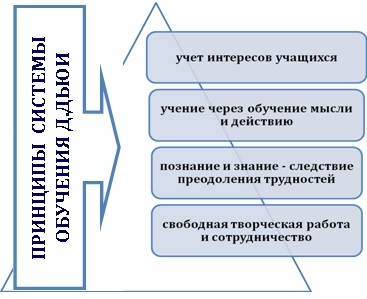 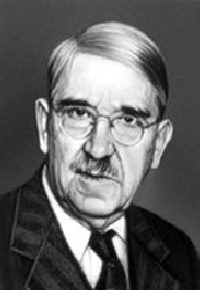 Джон Дьюи
Концепция  «учения через деятельность»
ТДМ позволяет осуществлять:
формирование мышления через обучение деятельности: умение адаптироваться внутри определенной системы относительно принятых в ней норм (самоопределение), осознанное построение своей деятельности по достижению цели (самореализация) и адекватное оценивание собственной деятельности и ее результатов (рефлексия);
 формирование системы культурных ценностей и ее проявлений в личностных качествах;
 формирование целостной картины мира.
Интерактивные методы преподавания на уроках математики
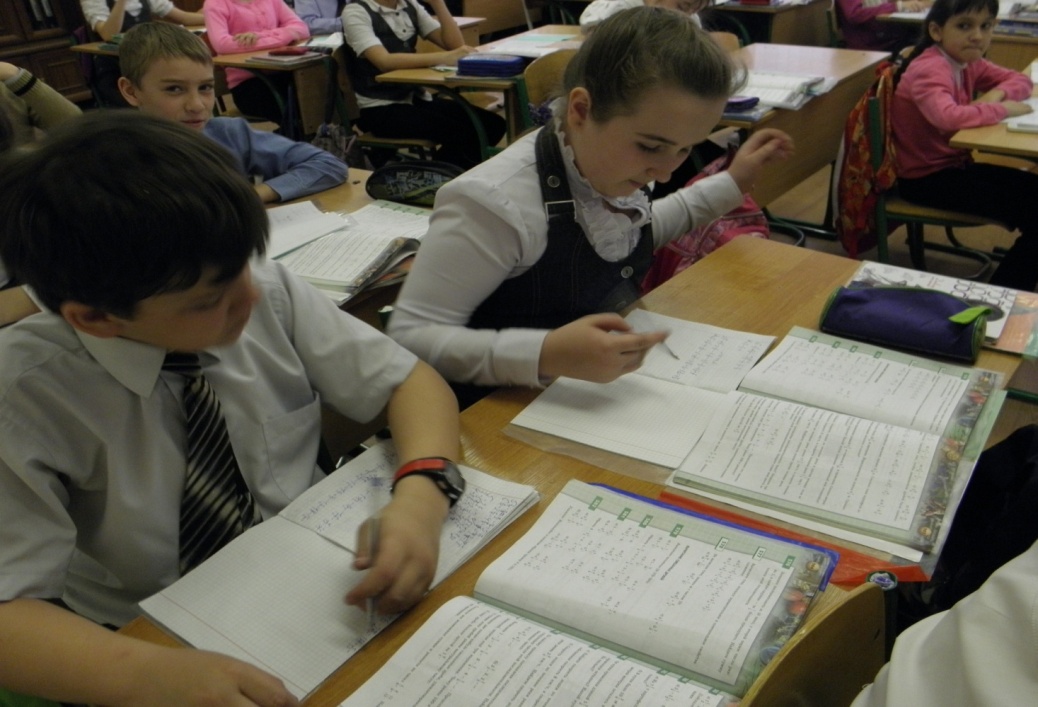 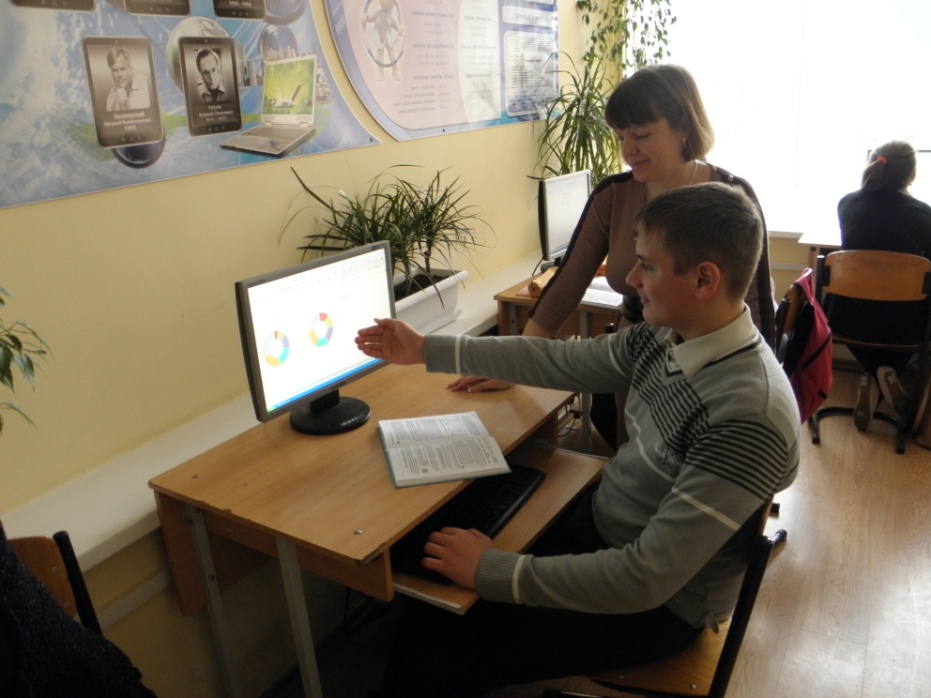 Кластер
В методике кластер – это карта понятий, которая позволяет ученикам свободно размышлять над какой-либо темой, дает возможность оценить свои знания и представления об изучаемом объекте, помогает развивать память.
Кластер – это способ графической организации материала, позволяющий сделать наглядными те мыслительные процессы, которые происходят при погружении в ту или иную тему.
Синквейн
Синквейн (от фр. cinquains, англ. cinquain) – это стихотворение, состоящее из пяти строк.
– Первая строка – одно ключевое слово (понятие), определяющее содержание сенквейна.
– Вторая строка – два прилагательных, характеризующих данное понятие.
– Третья строка – три глагола, показывающие действие понятия.
– Четвертая строка – короткое предложение, в котором автор выказывает свое отношение.
– Пятая строка – одно слово, обычно существительное, через которое человек выражает свои чувства, ассоциации, связанные с данным понятием.
Пазл
Пазл (англ. puzzle – загадка, головоломка) – известная детская игра по сбору картинок из неровных частей.
Выполнение заданий по этому методу построено на основе игры. В учебной практике изучаемый (или контролируемый) материал частями записан на отдельных карточках, но в каждой карточке должна быть информация к поиску следующей. Ученик должен собрать все карточки по указанному учителем материалу.
Написание эссе
Смысл этого приема можно выразить следующими словами: “Я пишу для того, чтобы понять, что я знаю, что я думаю”. Это свободное письмо на заданную тему, в котором ценится самостоятельность, проявление индивидуальности, дискуссионность, оригинальность решения проблемы, аргументации. 
На уроках математики трудно предложить темы для свободного высказывания, но, тем не менее, это сделать можно.